Gwyddoniaeth
Uned 3
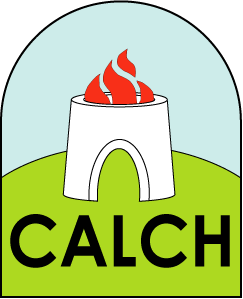 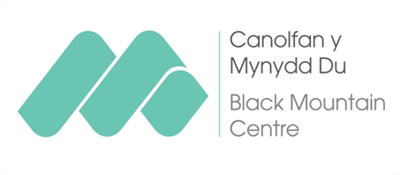 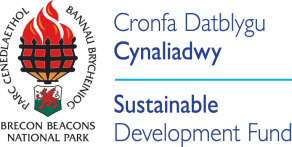 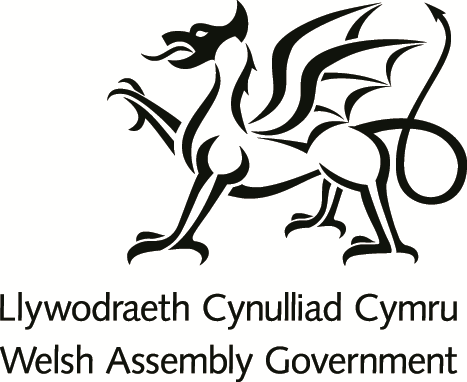 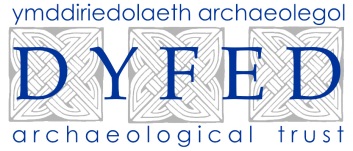 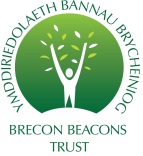 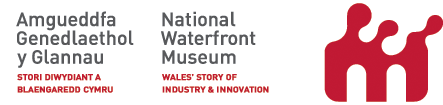 Mae calchfaen wedi’i ffurfio o weddillion miliynau ar filiynau o greaduriaid môr bychain iawn a oedd wedi suddo i waelod môr trofannol bas pan fuon nhw farw 300 miliwn o flynyddoedd yn ôl, pan oedd Prydain ar y cyhydedd! Os edrychwch chi’n ofalus, efallai y gwelwch chi ffosilau rhai o’r creaduriaid hyn yn y calchfaen.
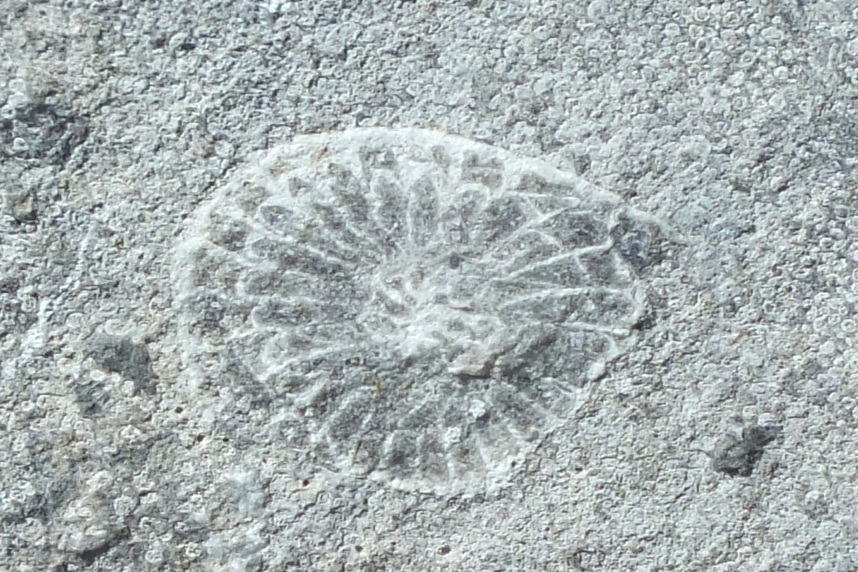 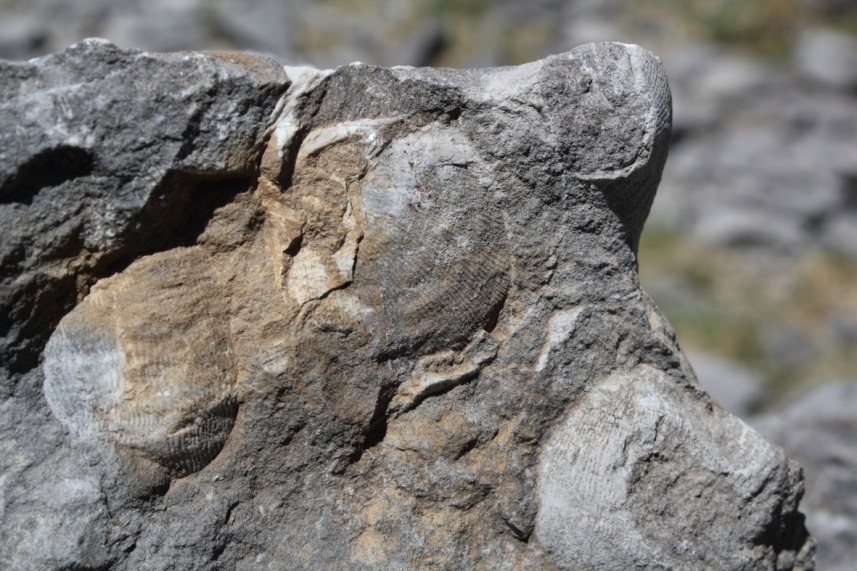 Pan fydd gwres neu asid yn effeithio ar galchfaen, mae’n trawsnewid yn gyfres o gyfansoddion cemegol ansefydlog, cyn troi’n ôl yn galsiwm carbonad yn y diwedd. Yr enw ar y broses hon ydy’r ‘gylchred galchfaen’
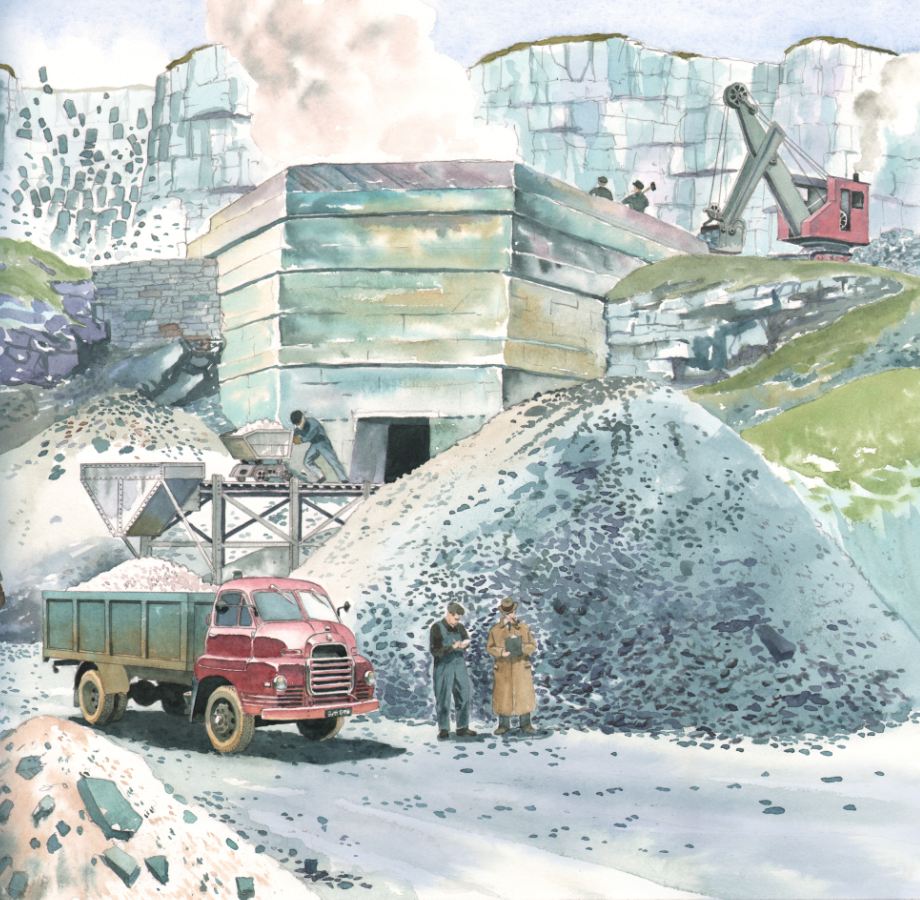 Allwch chi greu’r gylchred galchfaen? 

Defnyddiwch y fformiwlâu ar y sleid nesaf. Rhowch nhw yn eu trefn i greu’r ‘gylchred galchfaen’.
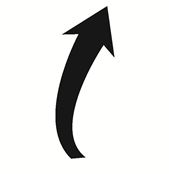 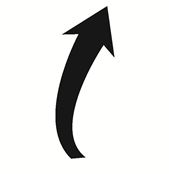 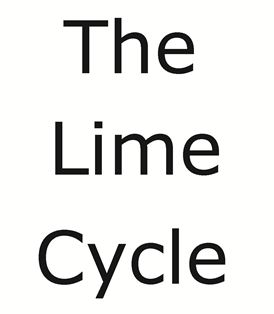 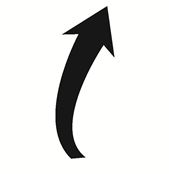 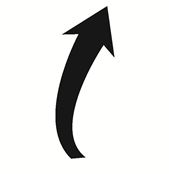 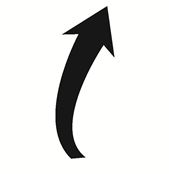 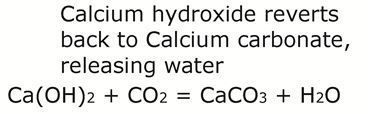 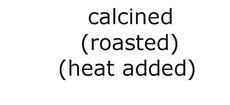 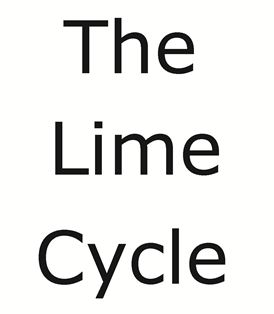 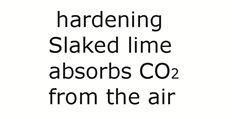 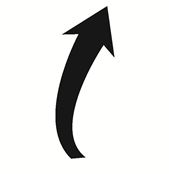 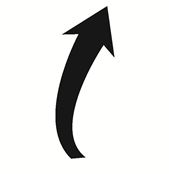 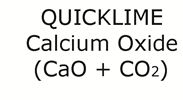 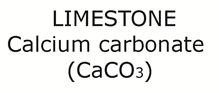 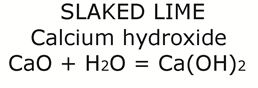 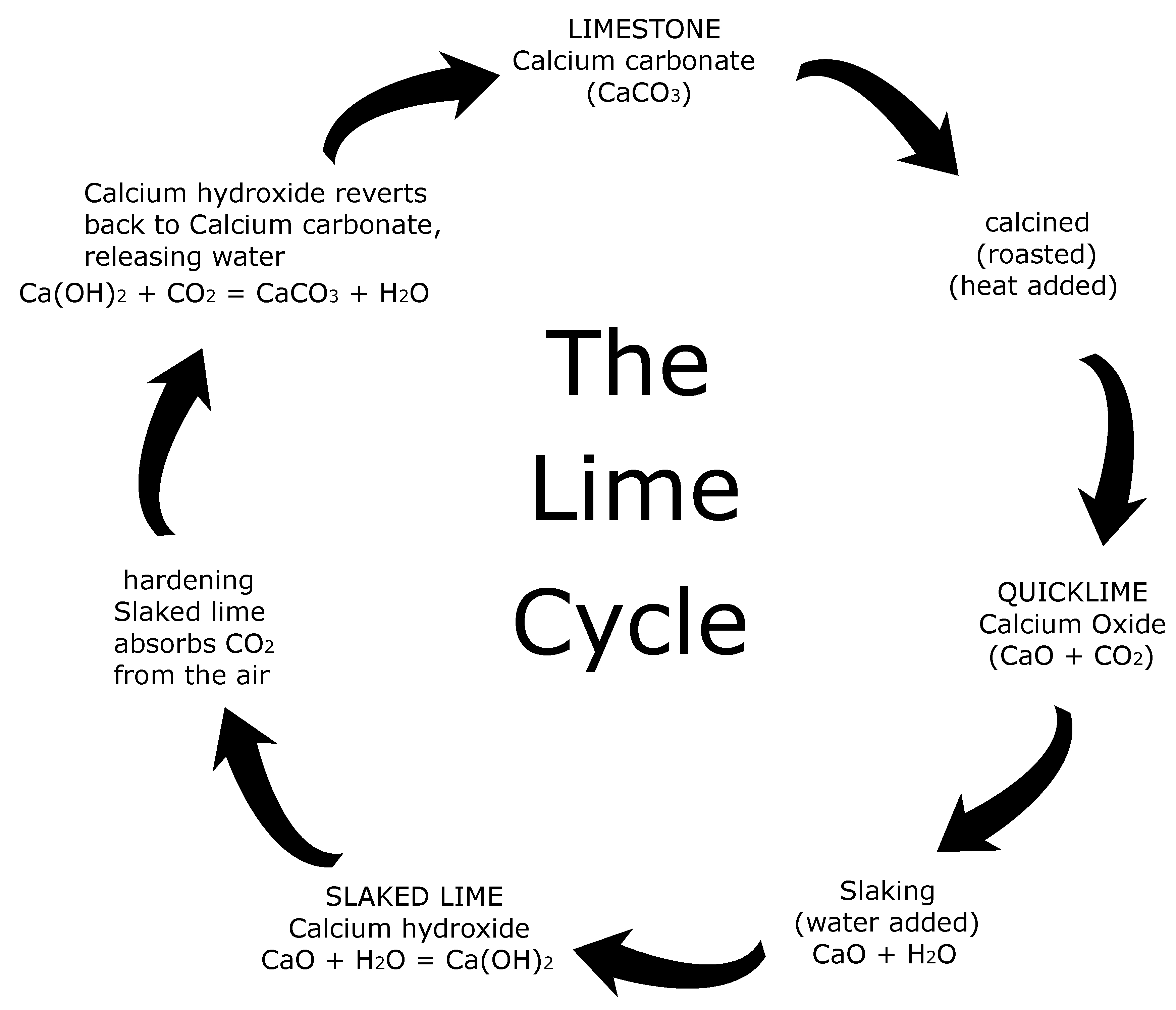 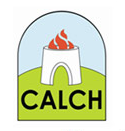